МУНИЦИПАЛЬНОЕ ОБЩЕОБРАЗОВАТЕЛЬНОЕ БЮДЖЕТНОЕ УЧРЕЖДЕНИЕ
ГИМНАЗИЯ №5 ГОРОДА СОЧИ ИМЕНИ ГЕРОЯ СОВЕТСКОГО СОЮЗА
ТУРЕНКО ЕВГЕНИЯ ГЕОРГИЕВИЧА
ИСПОЛЬЗОВАНИЕ ЦИФРОВЫХ ОБРАЗОВАТЕЛЬНЫХ РЕСУРСОВ ДЛЯ ПОДГОТОВКИ ОБУЧАЮЩИХСЯК ПРЕДМЕТНЫМ ОЛИМПИАДАМ
Ильюшенкова Оксана Александровна,
учитель физической культуры
Сочи, 2022г.
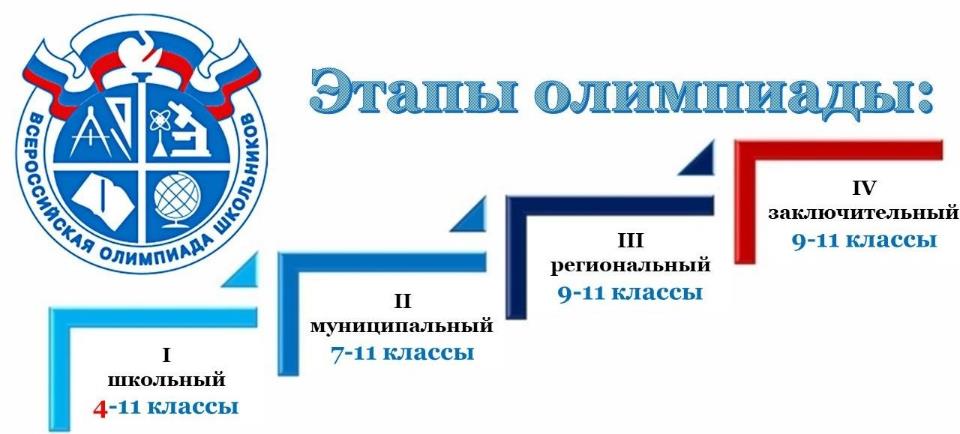 ЭЛЕКТРОННЫЕ РЕСУРСЫ ДЛЯ РЕШЕНИЯ ЗАДАНИЙ ОЛИМПИАД ПРОШЛЫХ ЛЕТ
https://olimpiada.ru/
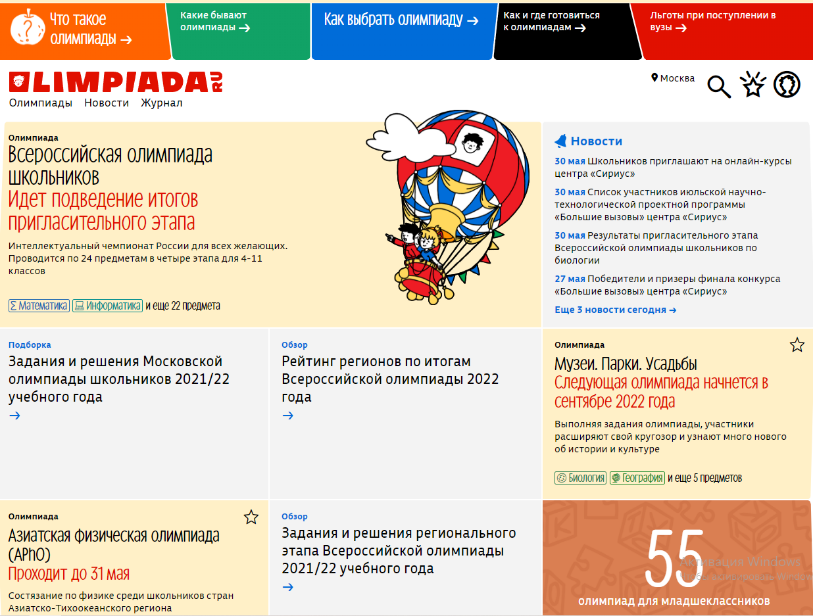 ЭЛЕКТРОННЫЕ РЕСУРСЫ ДЛЯ РЕШЕНИЯ ЗАДАНИЙ ОЛИМПИАД ПРОШЛЫХ ЛЕТ
https://olymp.viro.edu.ru
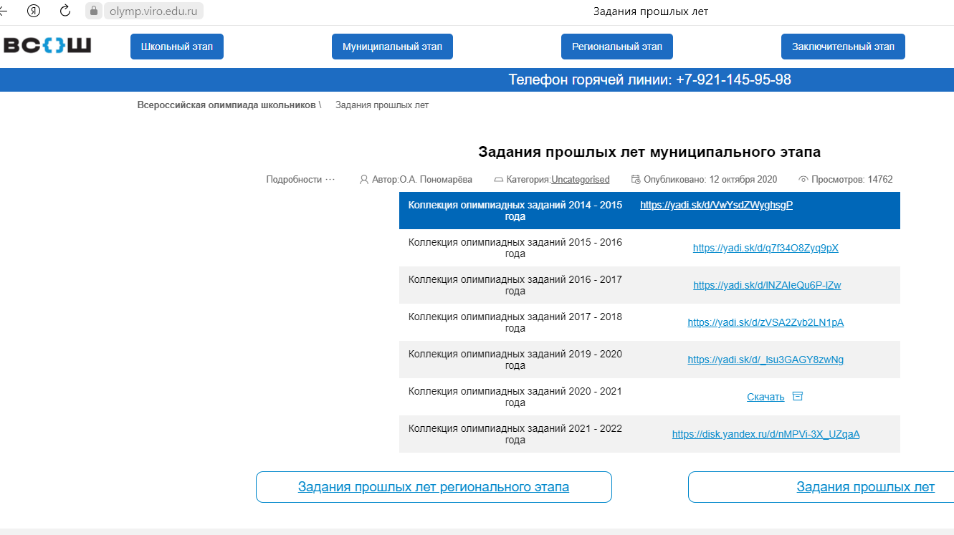 ЭЛЕКТРОННЫЕ РЕСУРСЫ ДЛЯ РЕШЕНИЯ ЗАДАНИЙ ОЛИМПИАД ПРОШЛЫХ ЛЕТ
https://ctrigo.ru
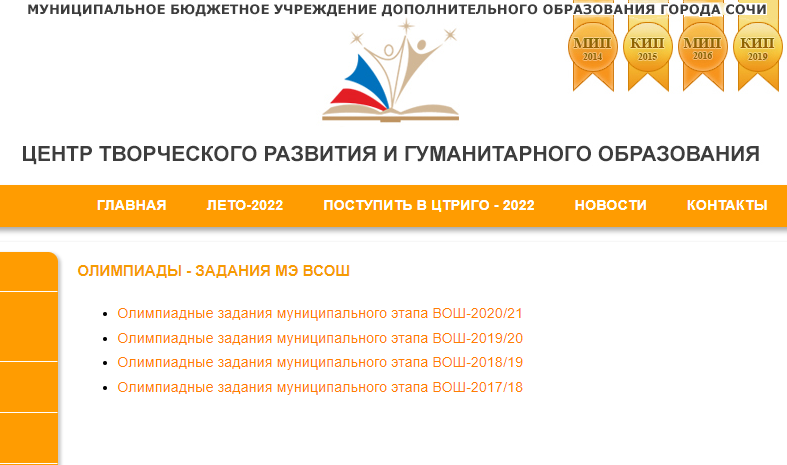 ЭЛЕКТРОННЫЕ РЕСУРСЫ С ВИДЕОРАЗБОРАМИ ЗАДАНИЙ ОЛИМПИАД ПРОШЛЫХ ЛЕТ
https://vos.olimpiada.ru/news/3692
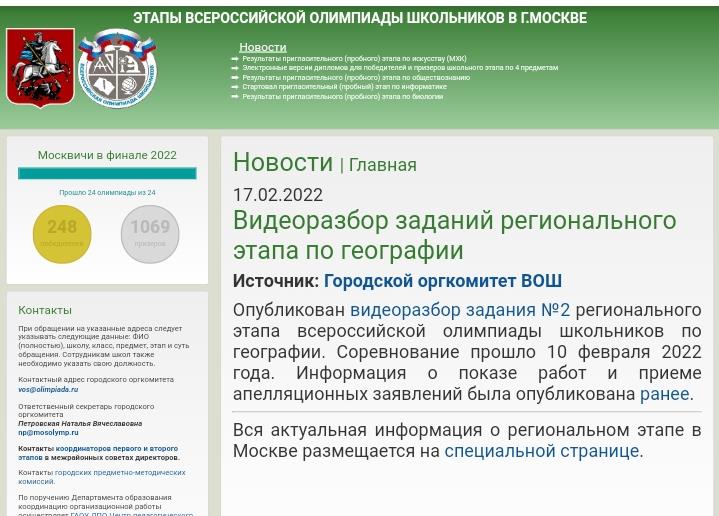 ЭЛЕКТРОННЫЕ РЕСУРСЫ С ВИДЕОРАЗБОРАМИ ЗАДАНИЙ ОЛИМПИАД ПРОШЛЫХ ЛЕТ
https://sochisirius.ru/obuchenie/distant/smena754/3630
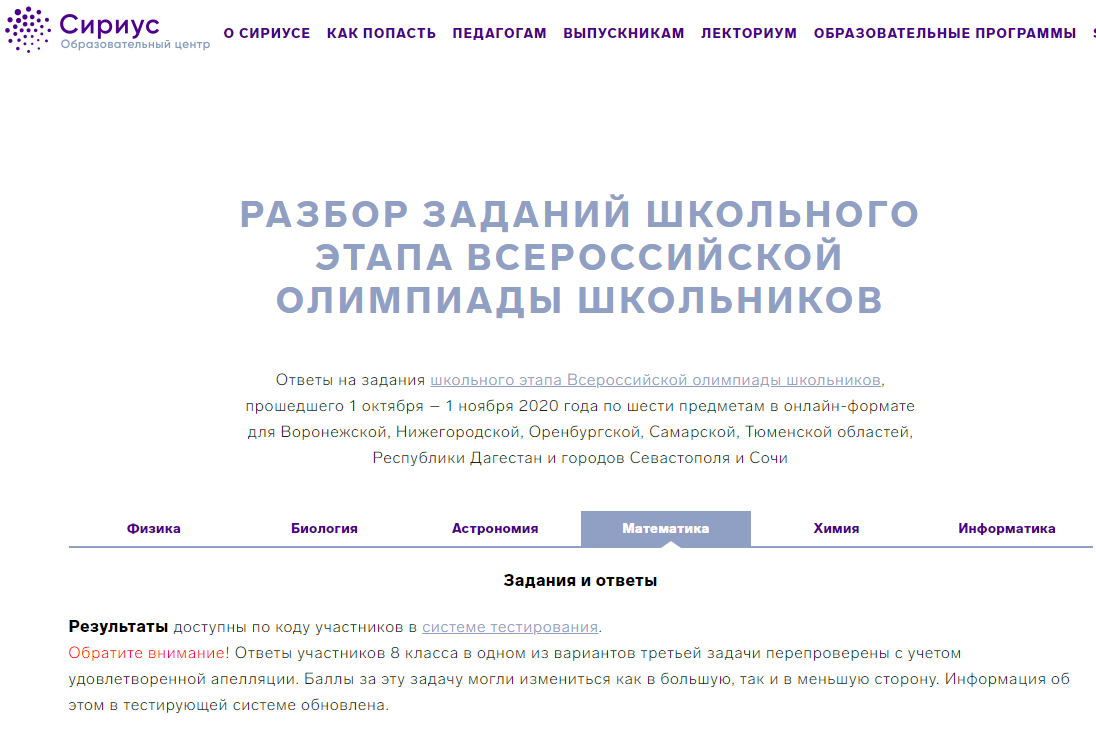 ЭЛЕКТРОННЫЕ РЕСУРСЫ С ВИДЕОРАЗБОРАМИ ЗАДАНИЙ ОЛИМПИАД ПРОШЛЫХ ЛЕТ
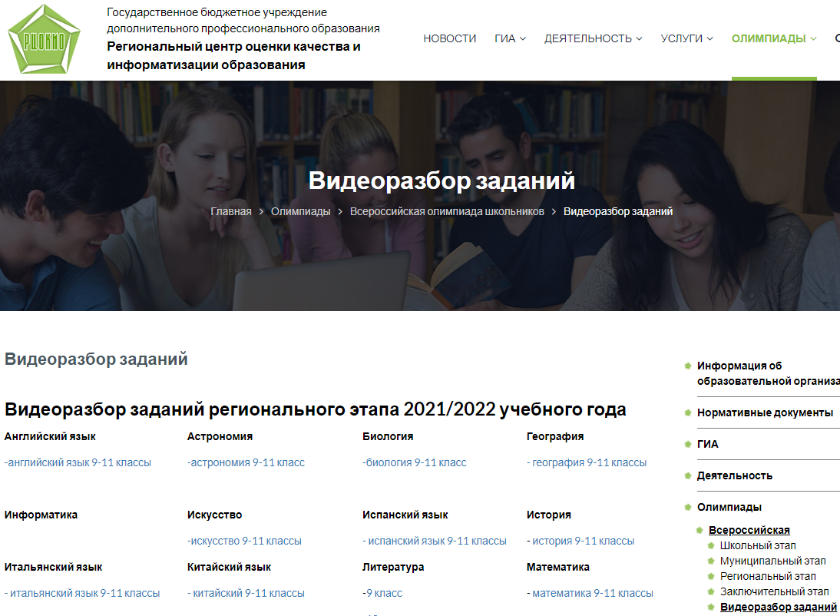 https://rcokio.ru/videorazbor-zadanij/
ПОГОТОВКА К ТЕСТОВОЙ ЧАСТИ ОЛИМПИАДЫ
https://www.yaklass.ru/testwork?from=menu
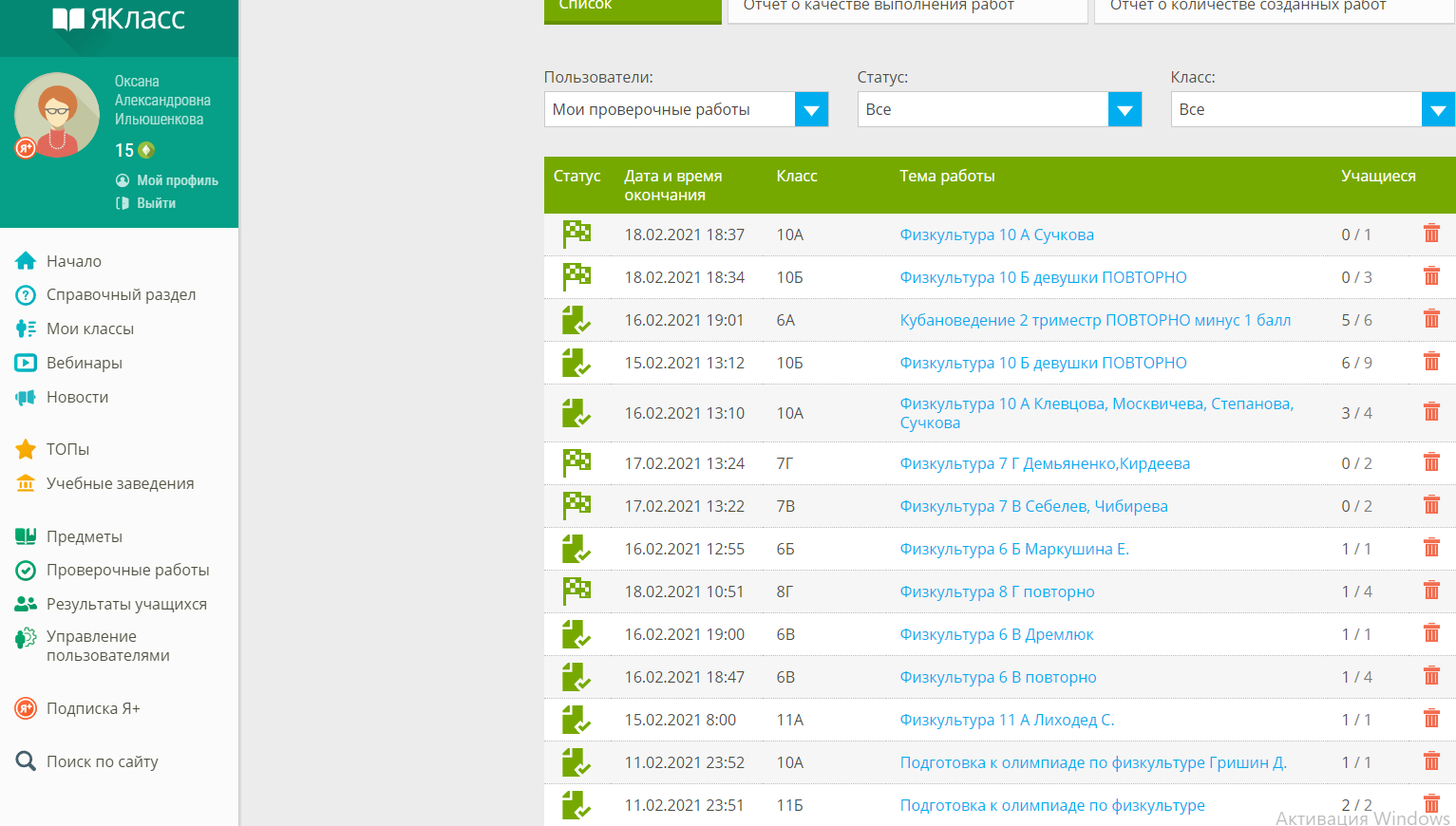 БЕСПЛАТНЫЙ МНОГОФУНКЦИОНАЛЬНЫЙ СЕРВИС ДЛЯ ПРОВЕДЕНИЯ ТЕСТИРОВАНИЯ И ОБУЧЕНИЯ HTTPS://ONLINETESTPAD.COM/RU
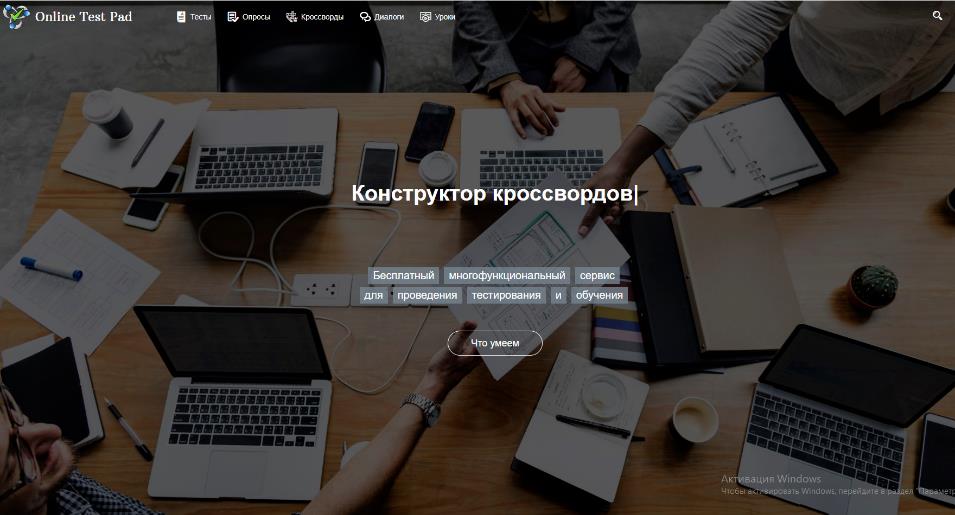 СТРУКТУРА САЙТА
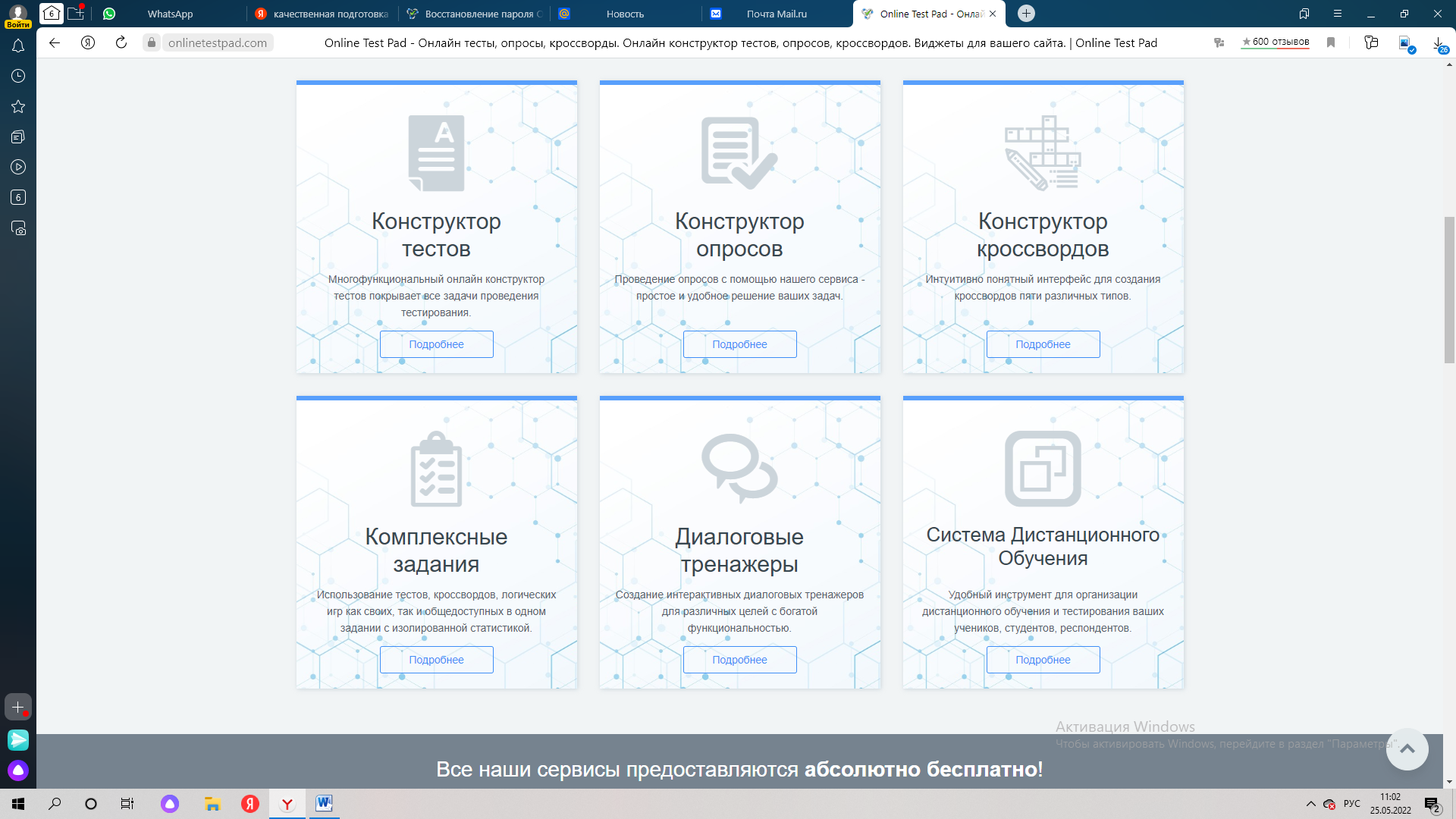 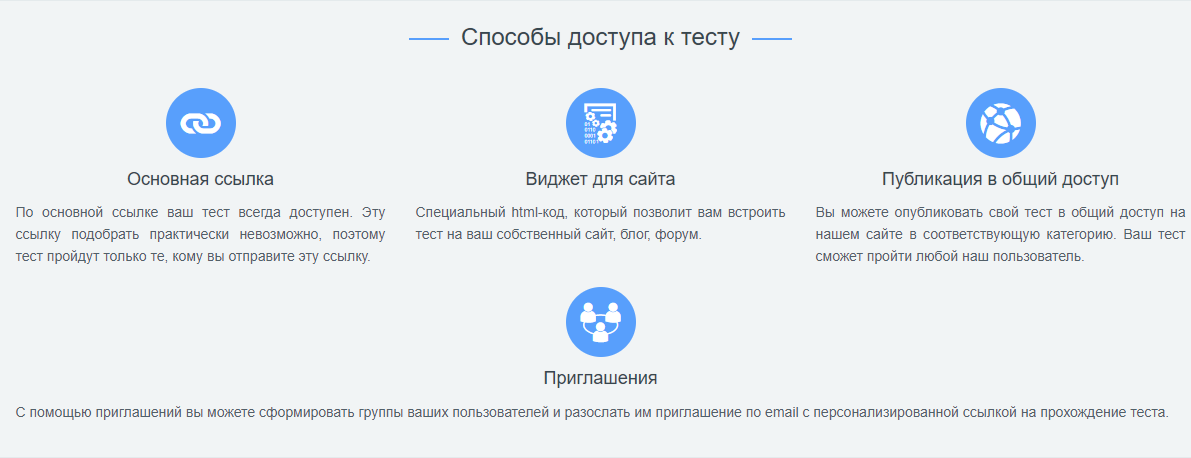 КОНСТРУКТОР ТЕСТОВ
https://onlinetestpad.com/2d6saz6vkl5fg
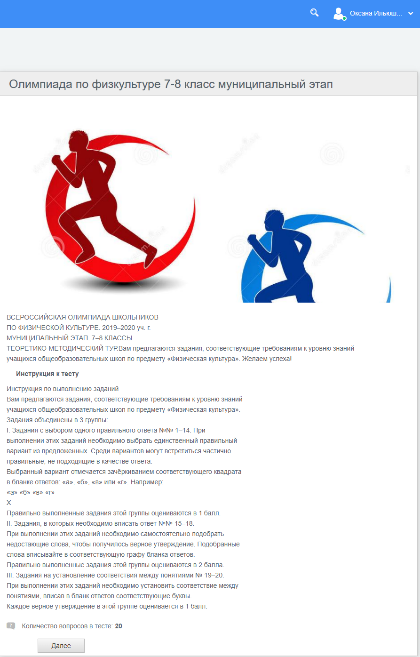 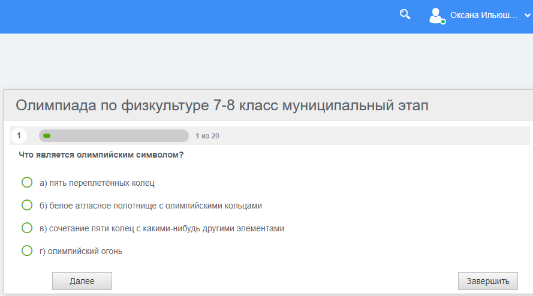 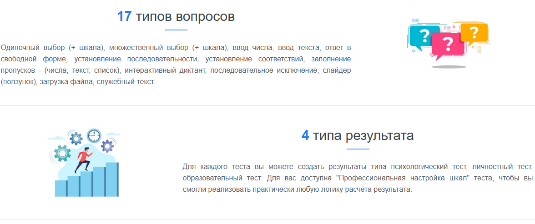 КОНСТРУКТОР КРОССВОРДОВ
https://onlinetestpad.com/6vz53ycwys7vw
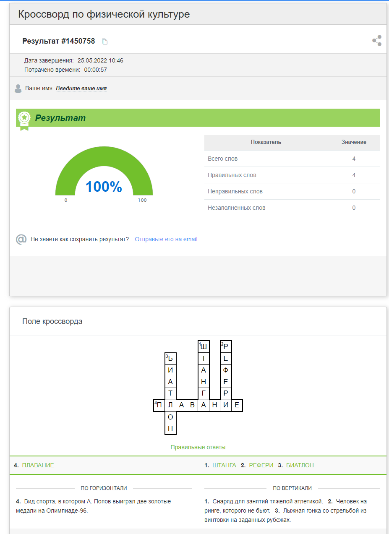 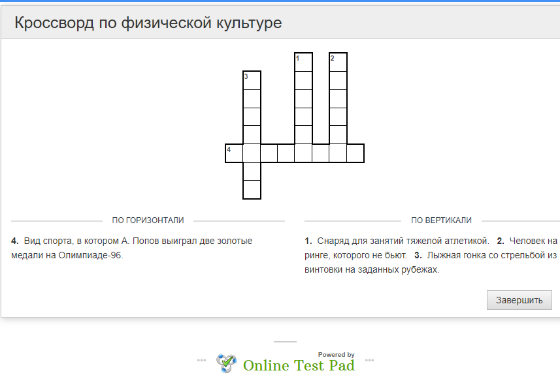 КОМПЛЕКСНЫЕ ЗАДАНИЯ
https://onlinetestpad.com/k3do33v25kanc
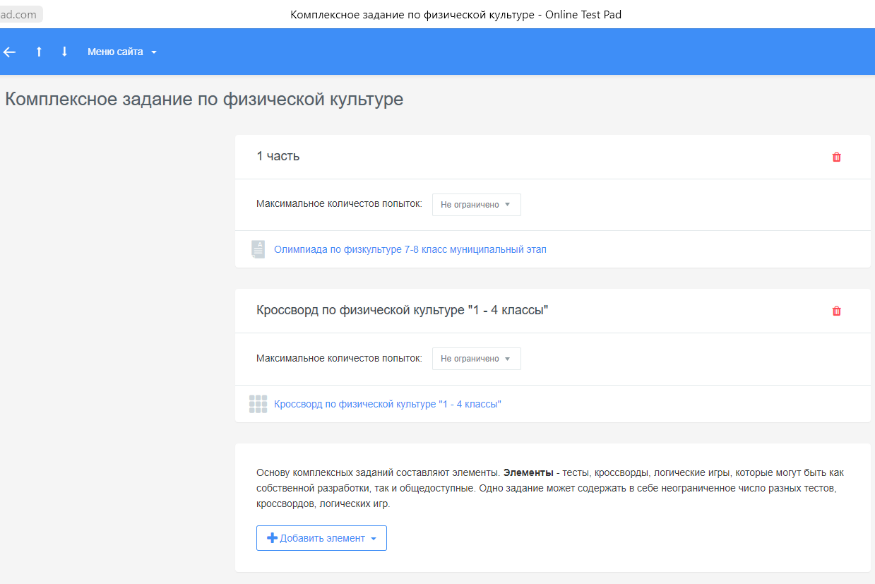 ОПРОСЫ
https://onlinetestpad.com/ru/surveys
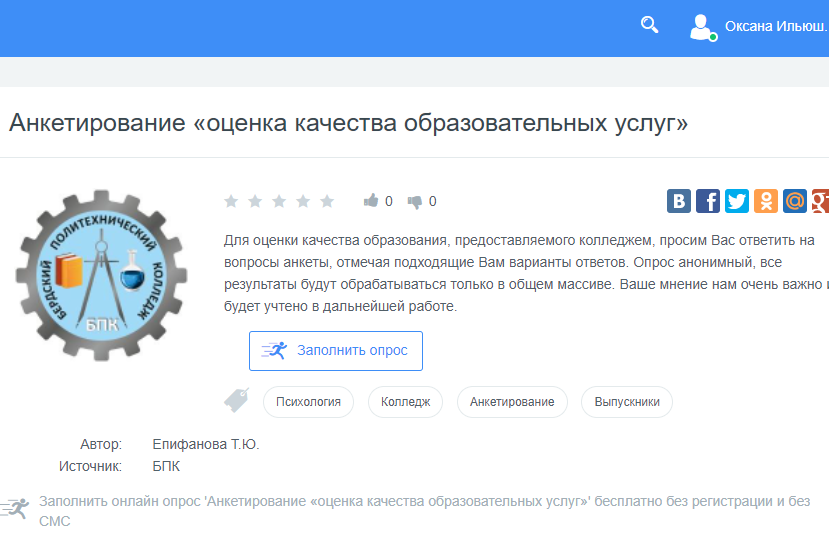 ДИАЛОГОВЫЕ ТРЕНАЖЕРЫ
https://onlinetestpad.com/ru/dialogs
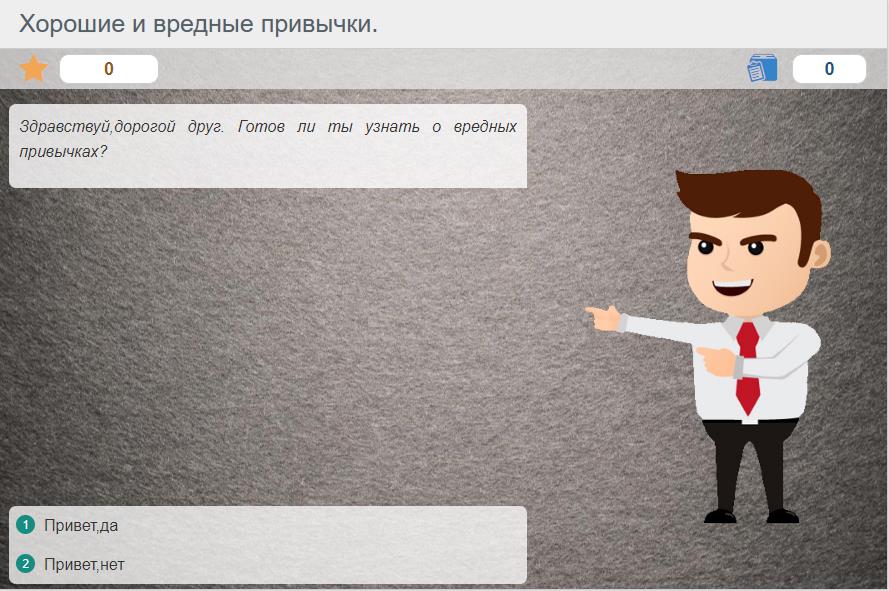 УРОКИ ОНЛАЙН
https://onlinetestpad.com/ru/lessons
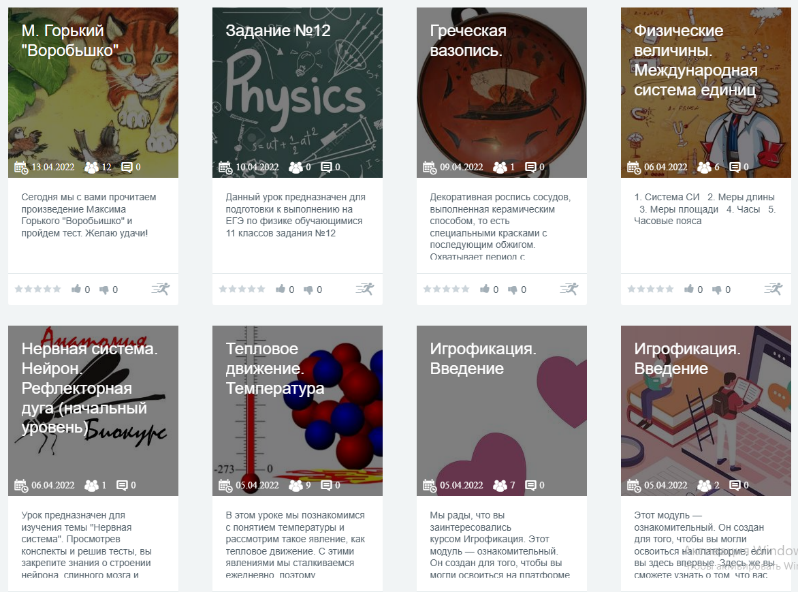 СПАСИБО ЗА ВНИМАНИЕ!